Lawtonka ResultsJuly 11, 2020
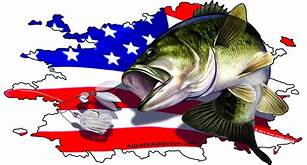 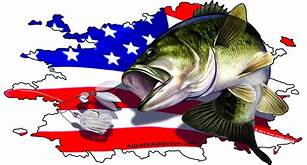 TEAM			# OF FISH		BIG BASS		WEIGHT			POINTS
L. LANKFORD/R. JARVIS		2		5.95		10.62			62.62
S. LEAF/G. ALLEN		2		DNW		  4.94			54.94
W. MURPHY/R. MURPHY		2		2.18		 3.98			52.98
K. BUTLER/K. BUTLER		1		2.71		 2.71			50.71
C. CONDER/Z. FANSLER		1		2.38		 2.38			49.38
M. REEVES/G. GREEN		1		1.80		 1.80			47.80
B. TOMPKINS/S. TOMPKINS		1		1.62		 1.62			46.62
J. SCOTT/C. FRANKLIN		0		0.00		 0.00			  1.00
J. MARTINEZ/T. GIPSON		0		0.00		 0.00			  1.00
M. MICHELSON/C. GOODWIN		0		0.00		 0.00			  1.00
K. DAVENPORT/C. DAVENPORT (*1ST SUB)	0		0.00		 0.00			  1.00
M. PIERCE/D. MILLER		0		0.00		 0.00			  1.00
R. ARNHART/G. ARNHART		0		0.00		 0.00			  1.00
* C. DAVENPORT 1ST SUB FOR T. DAVENPORT